TIẾNG VIỆT 1
Tập 2
Tuần 34
Tập đọc: Ve con đi học
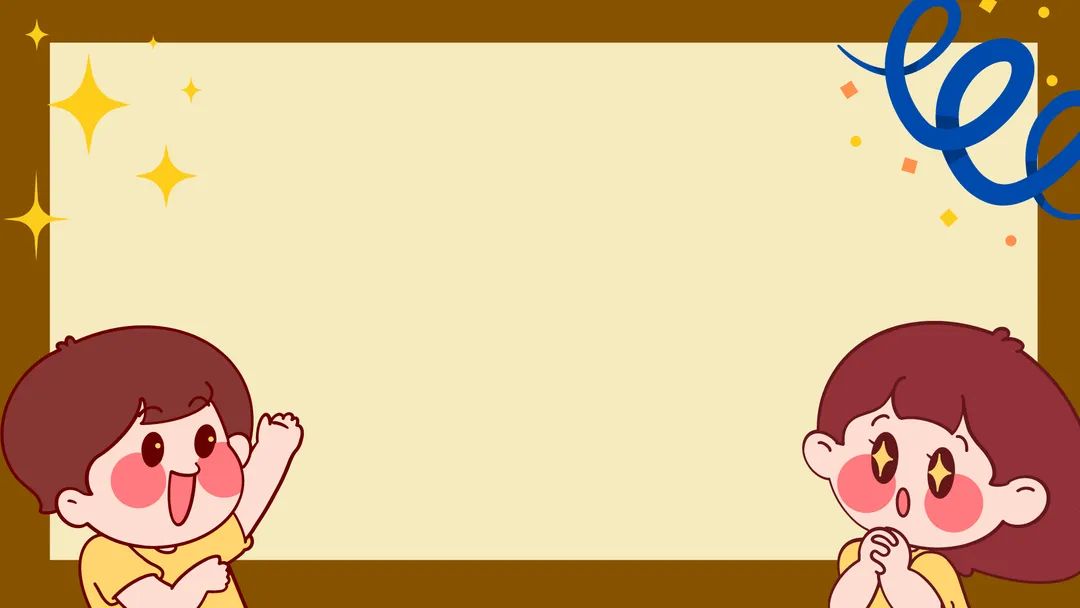 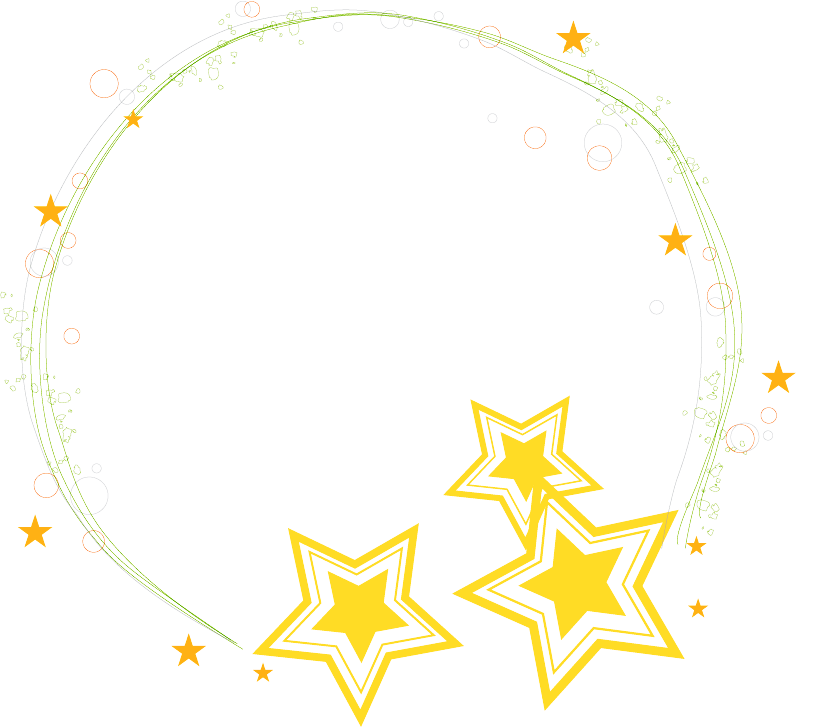 KHỞI ĐỘNG
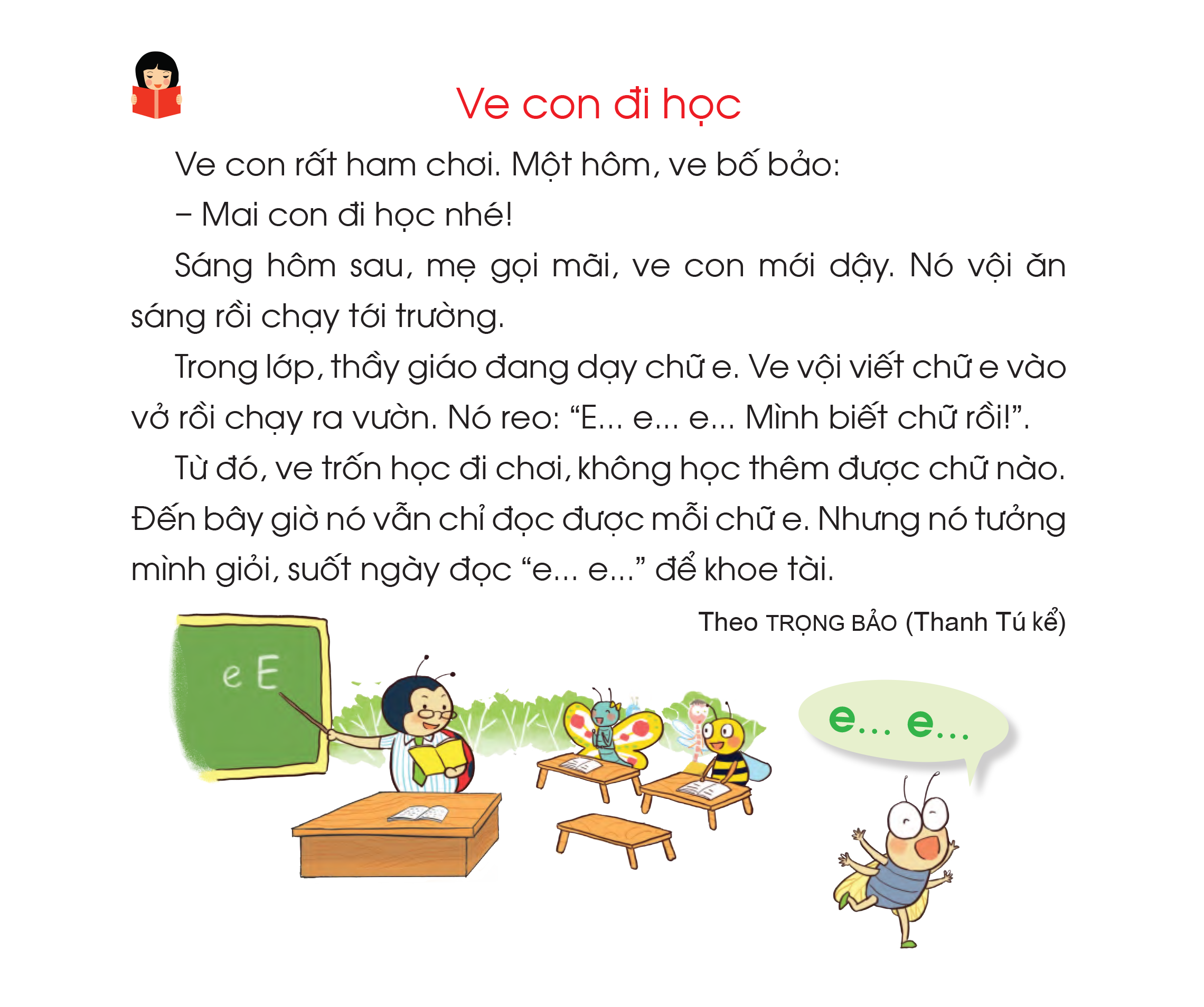 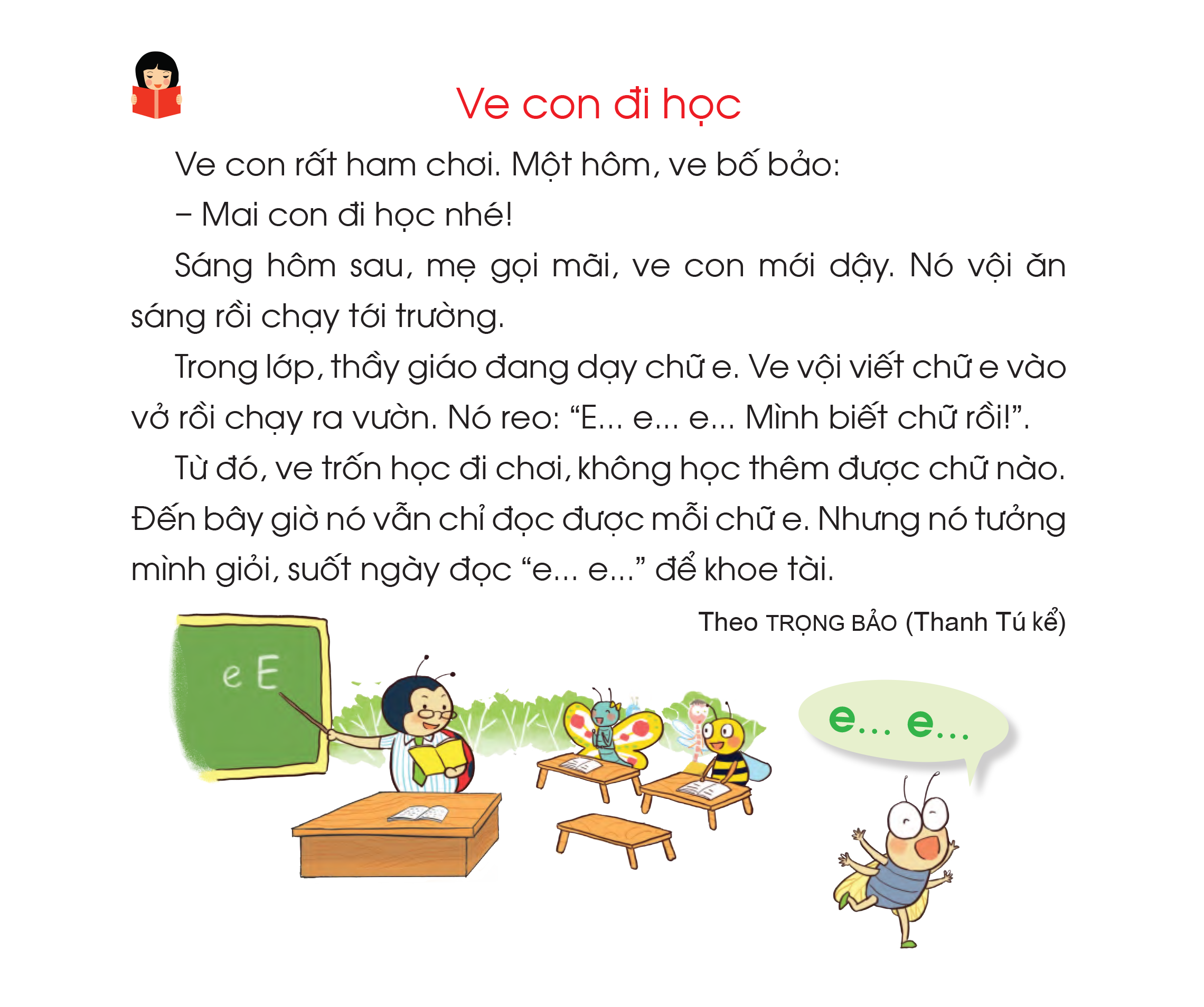 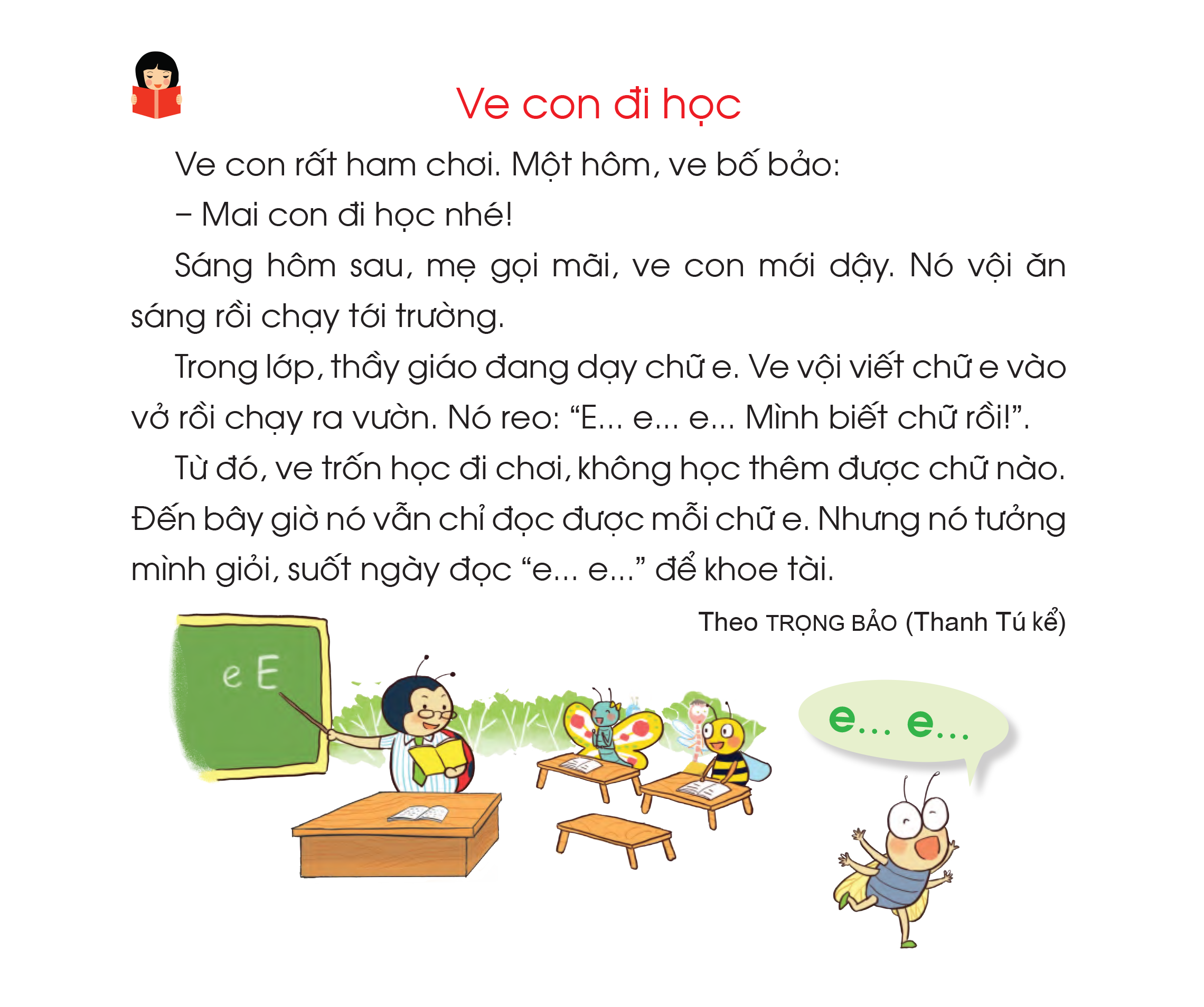 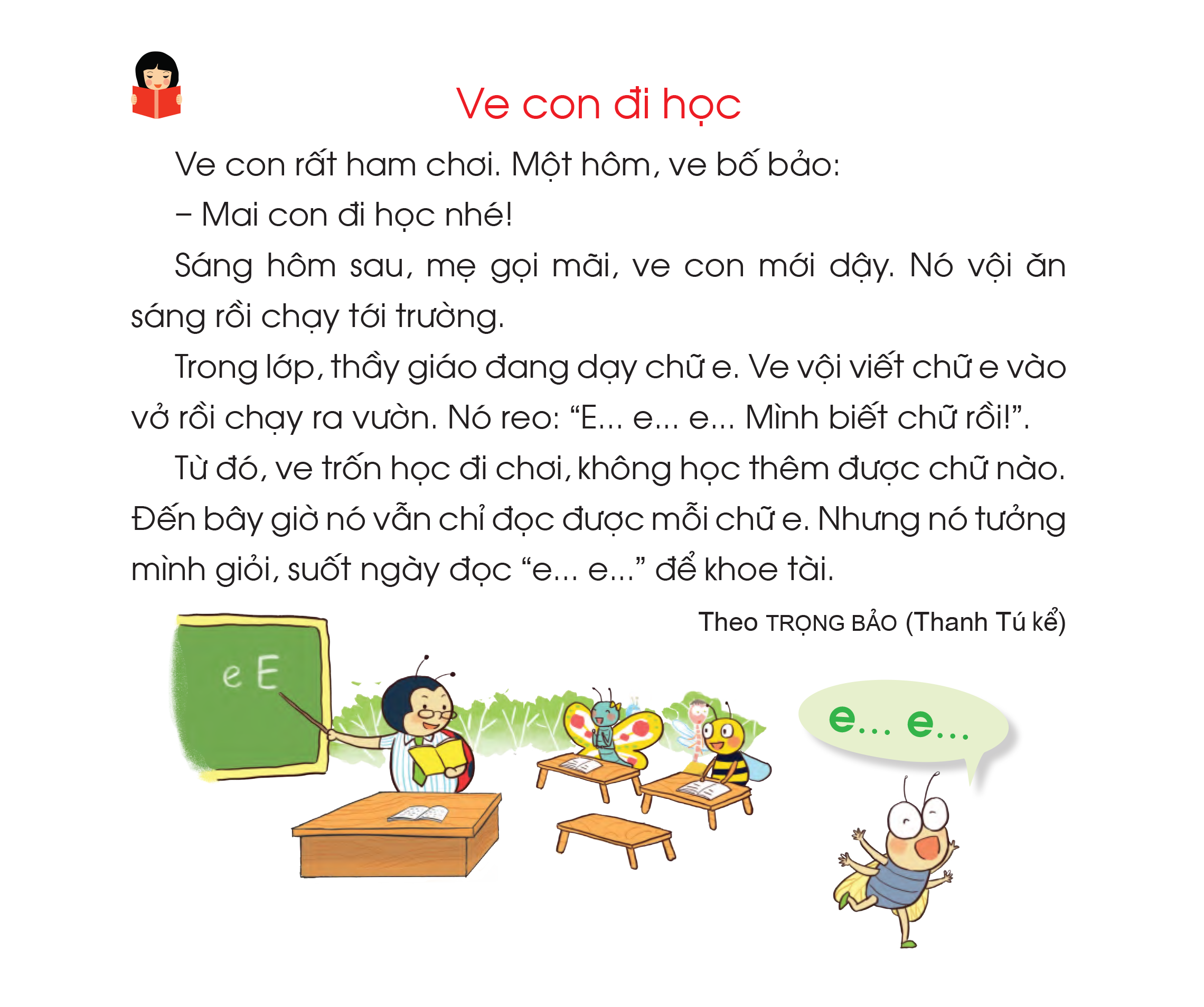 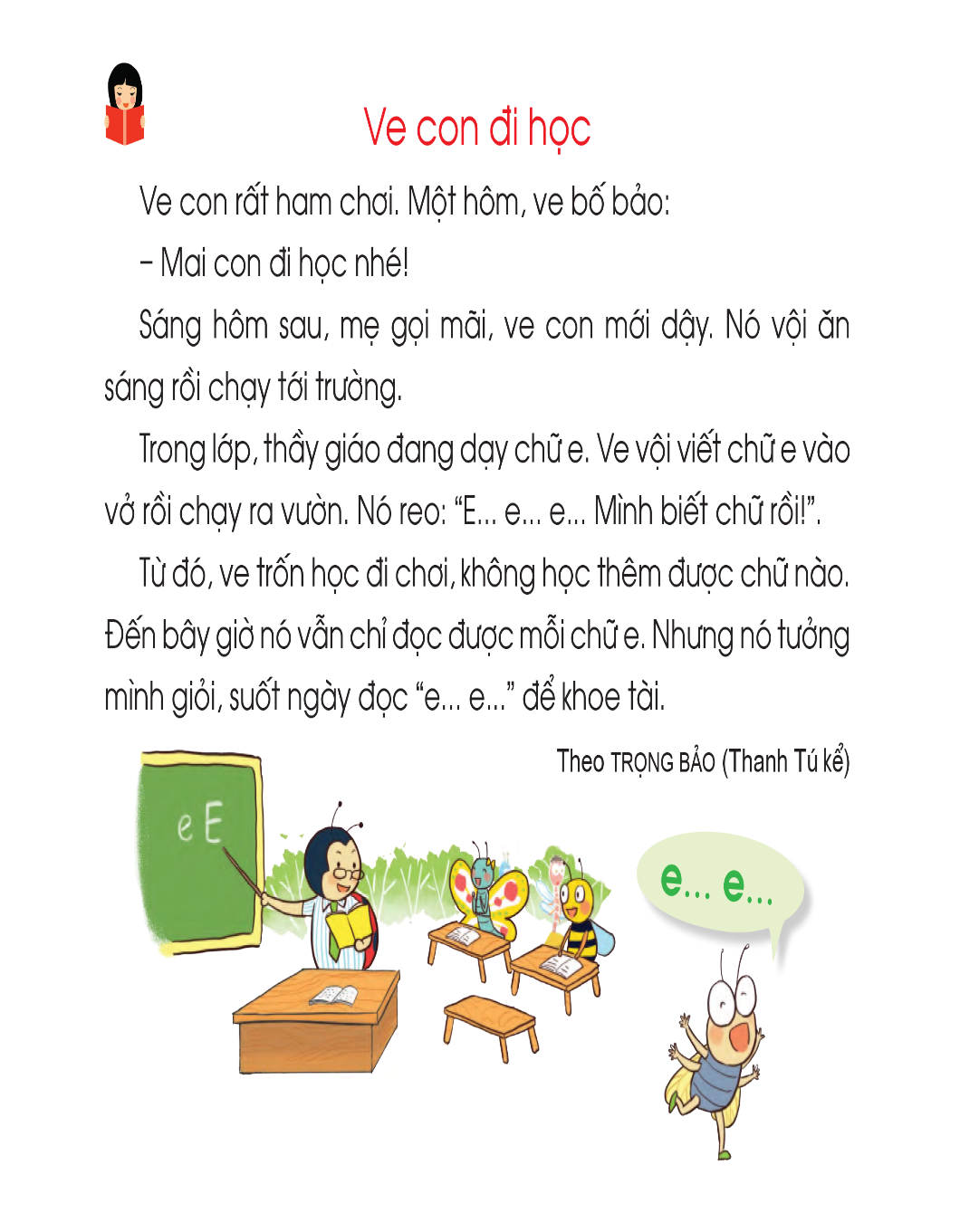 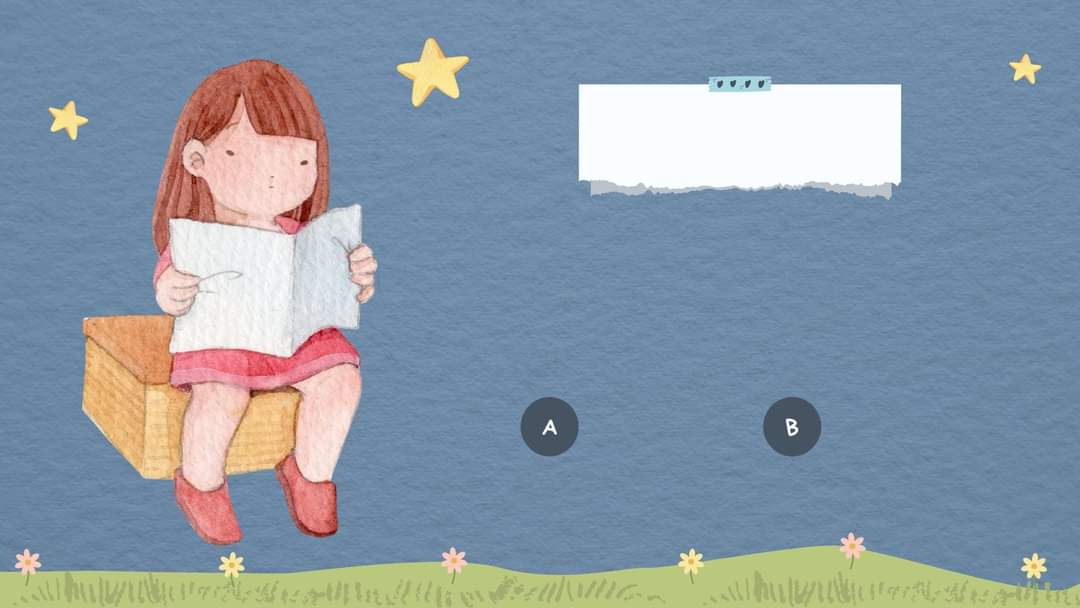 LUYỆN ĐỌC
 TỪ NGỮ
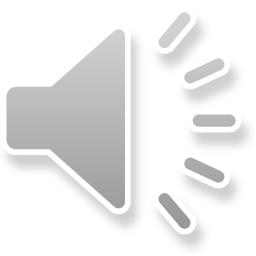 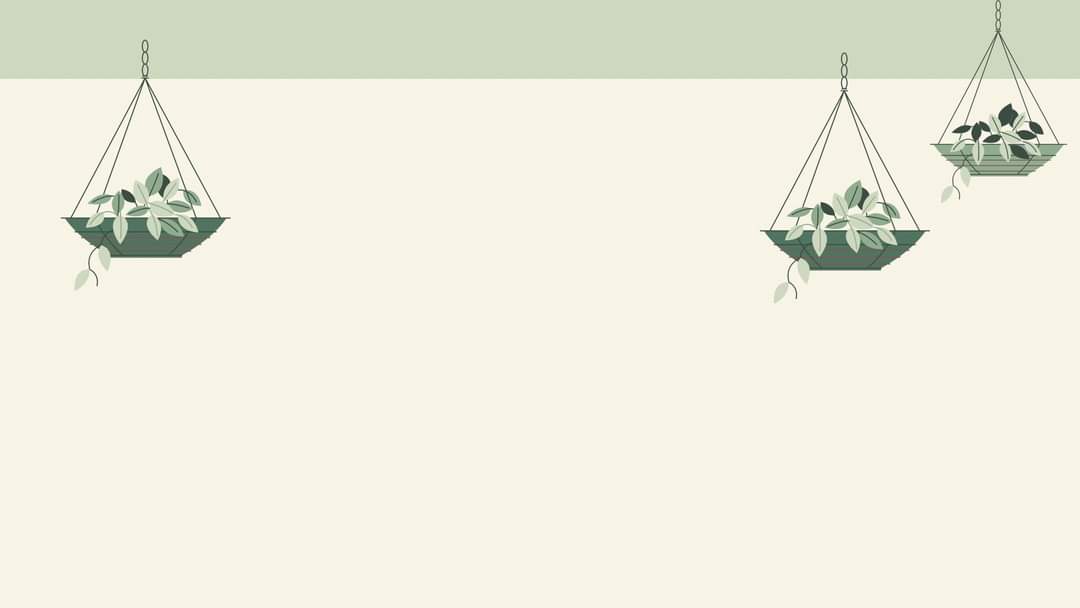 Luyện đọc từ ngữ
khoe tài
ham chơi
suốt ngày
gọi mãi
tưởng mình giỏi
biết chữ
trốn học
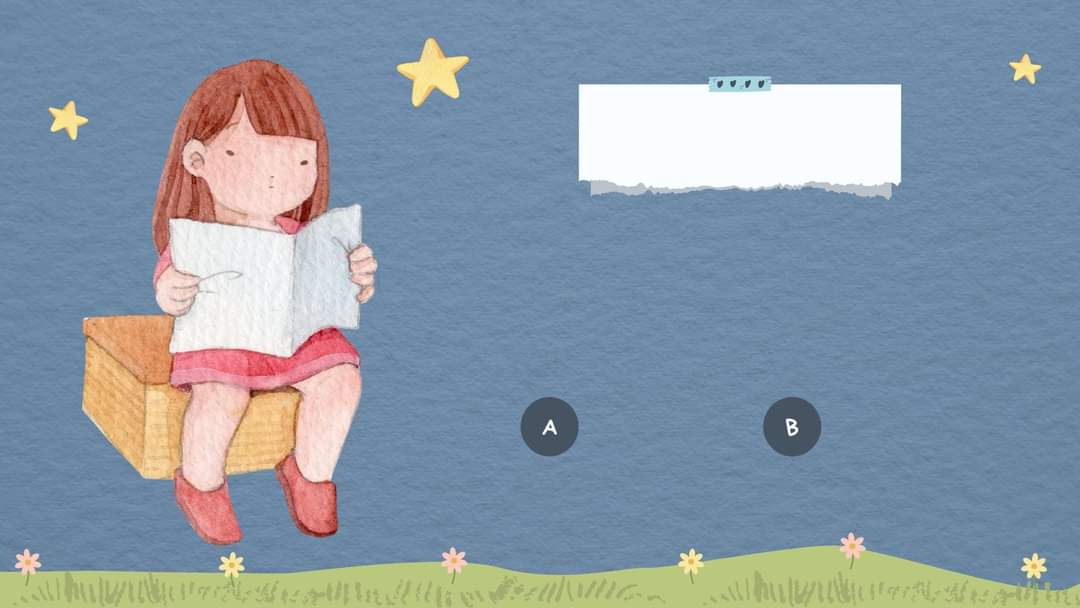 LUYỆN ĐỌC CÂU
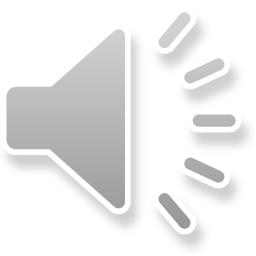 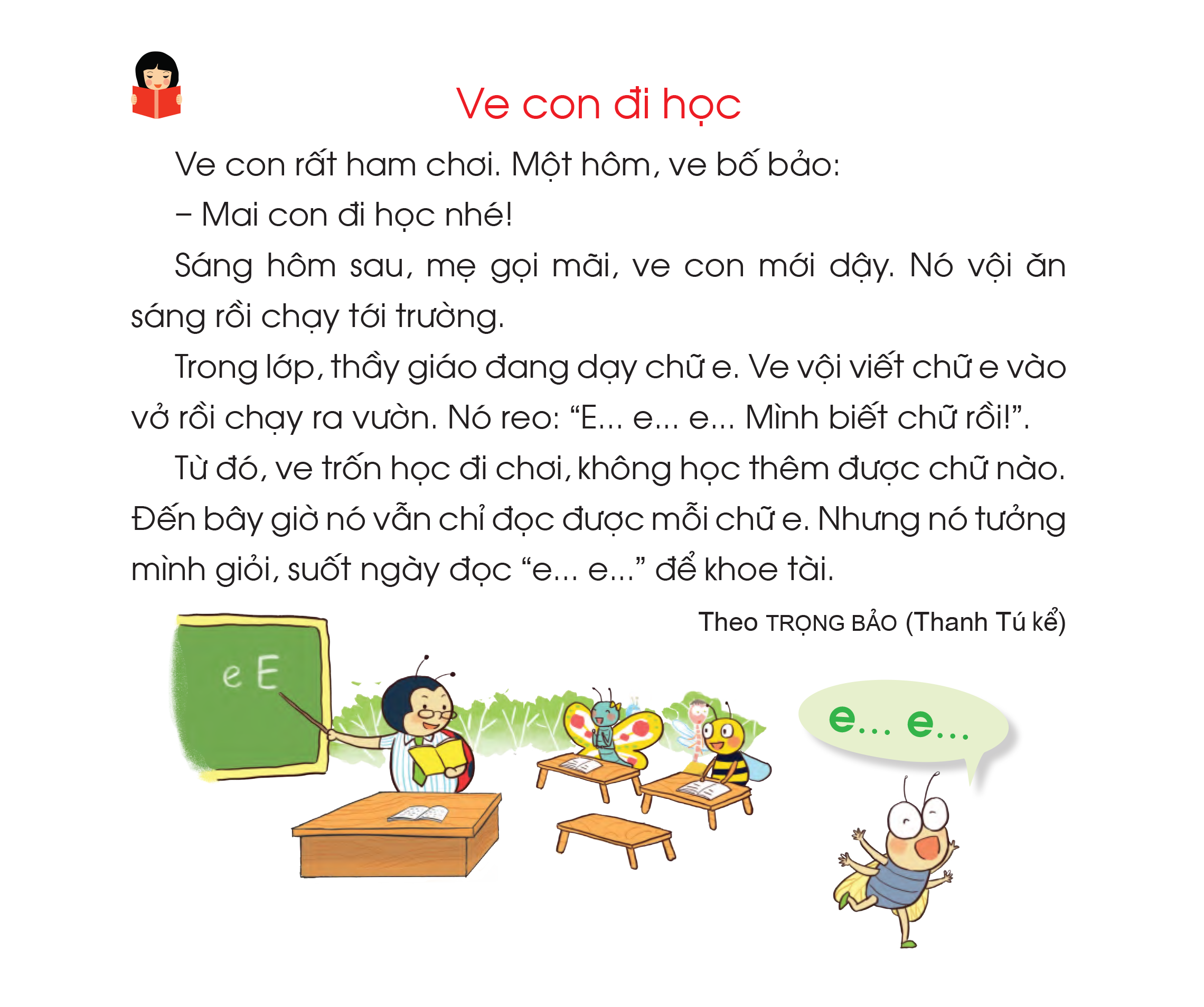 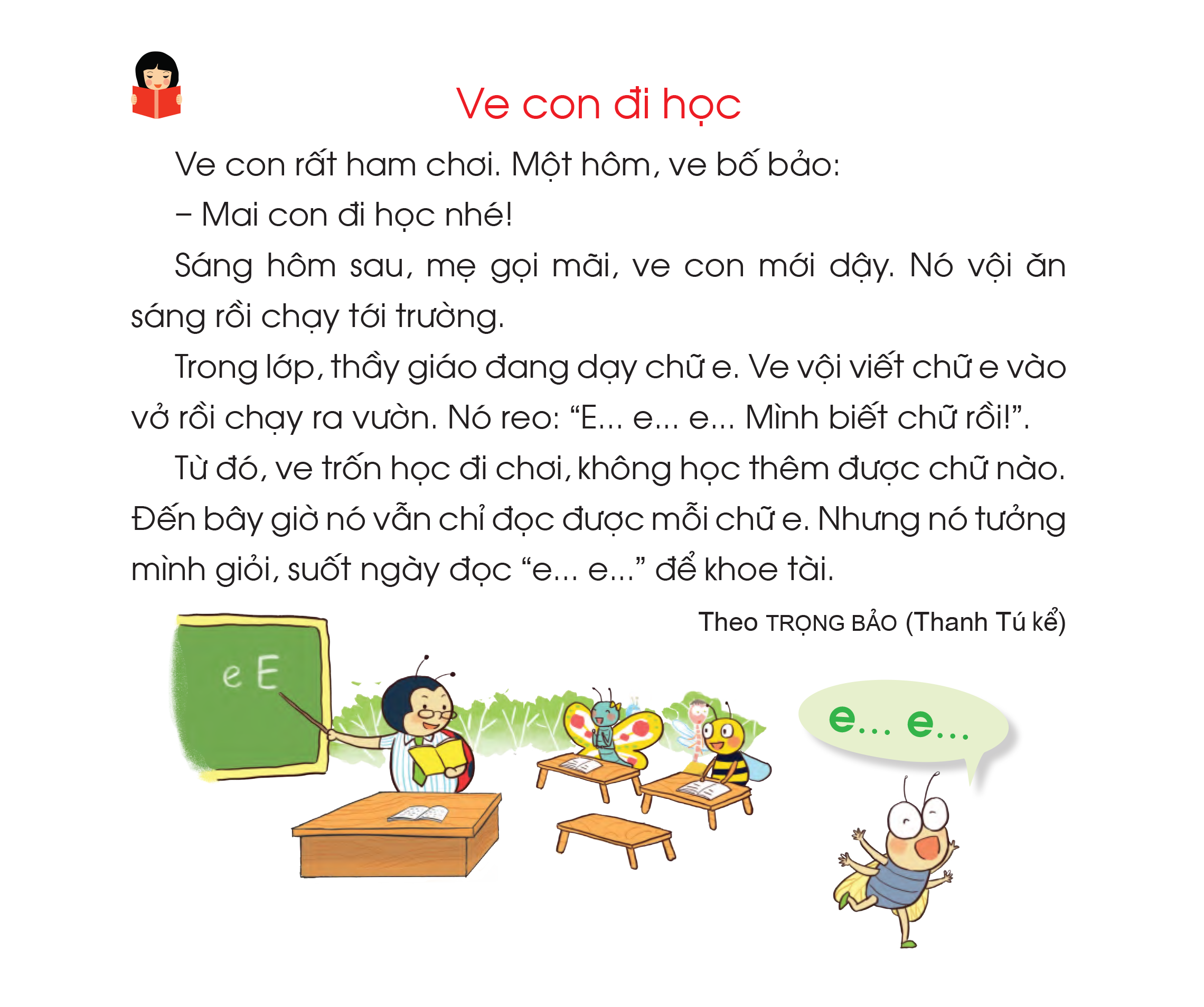 2
1
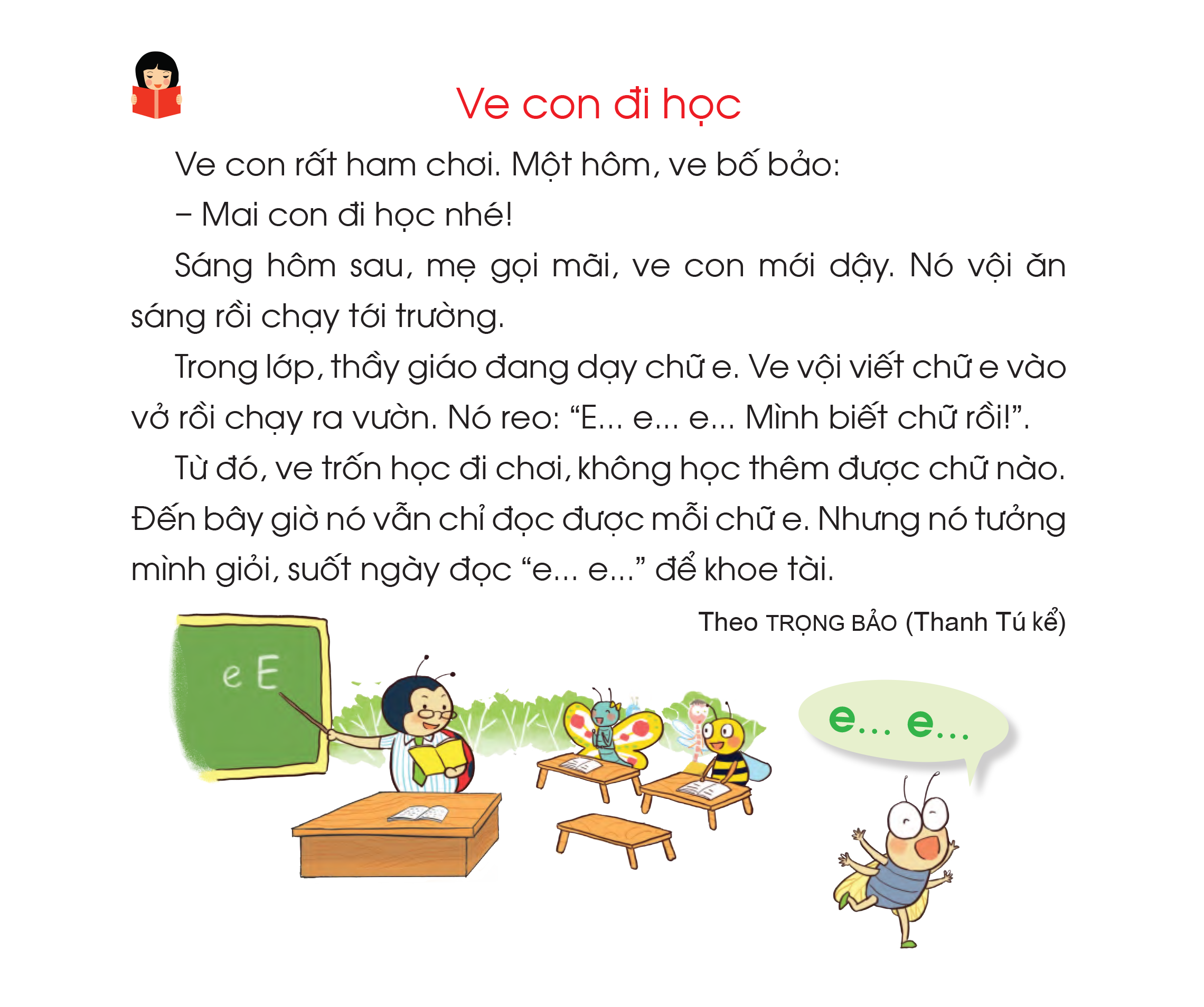 3
5
4
7
6
10
8
9
11
13
12
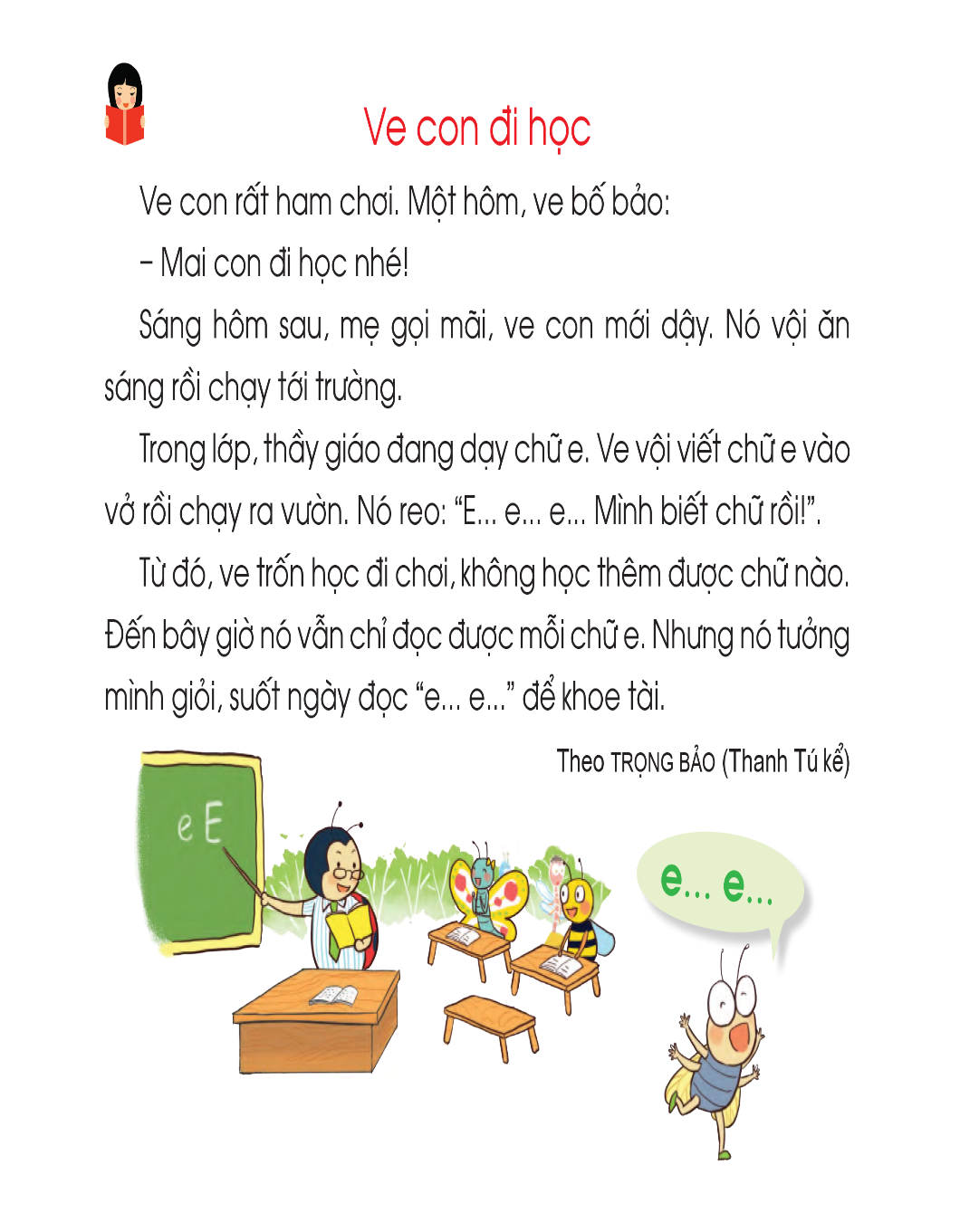 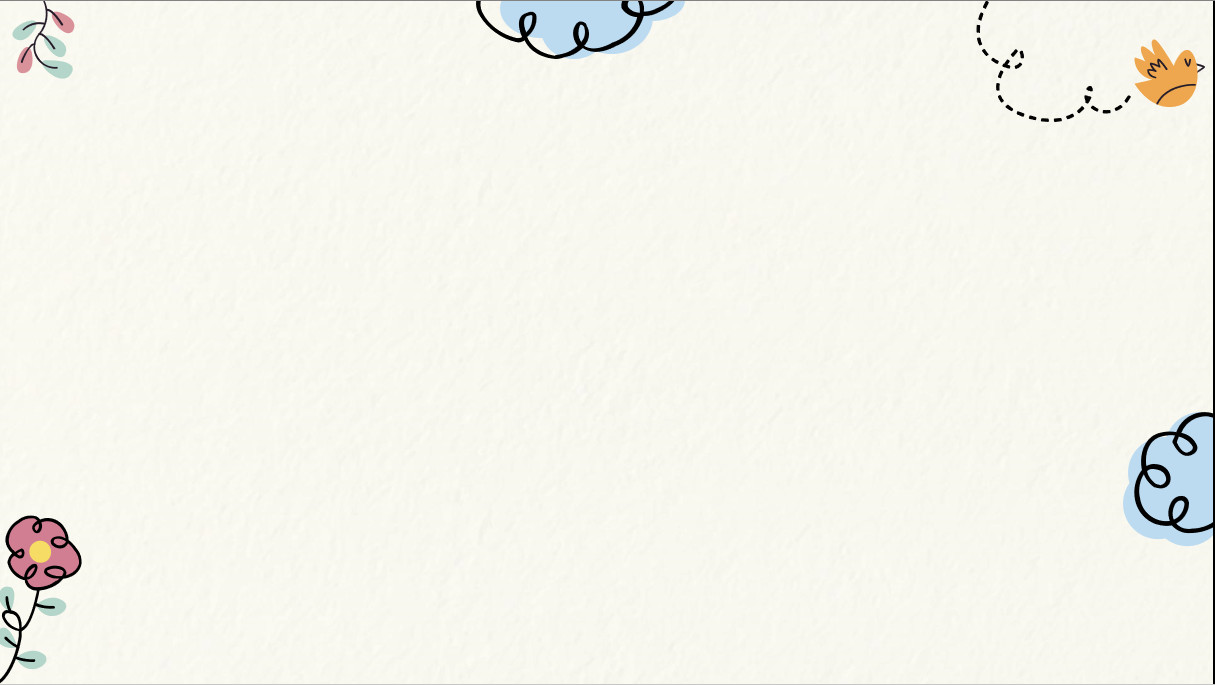 Ve vội viết chữ e vào vở rồi chạy ra vườn.
Đến bây giờ nó chỉ đọc được mỗi chữ e.
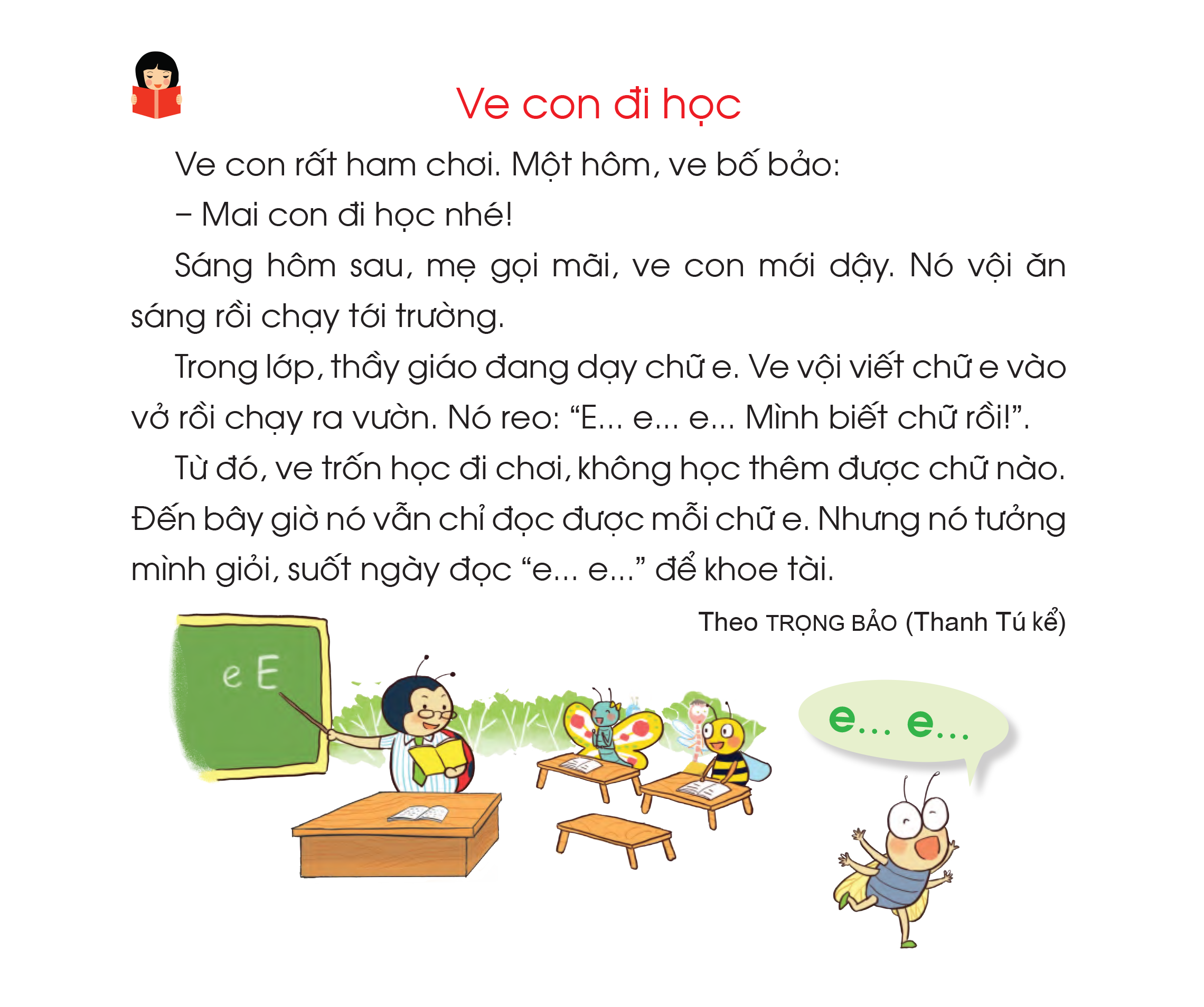 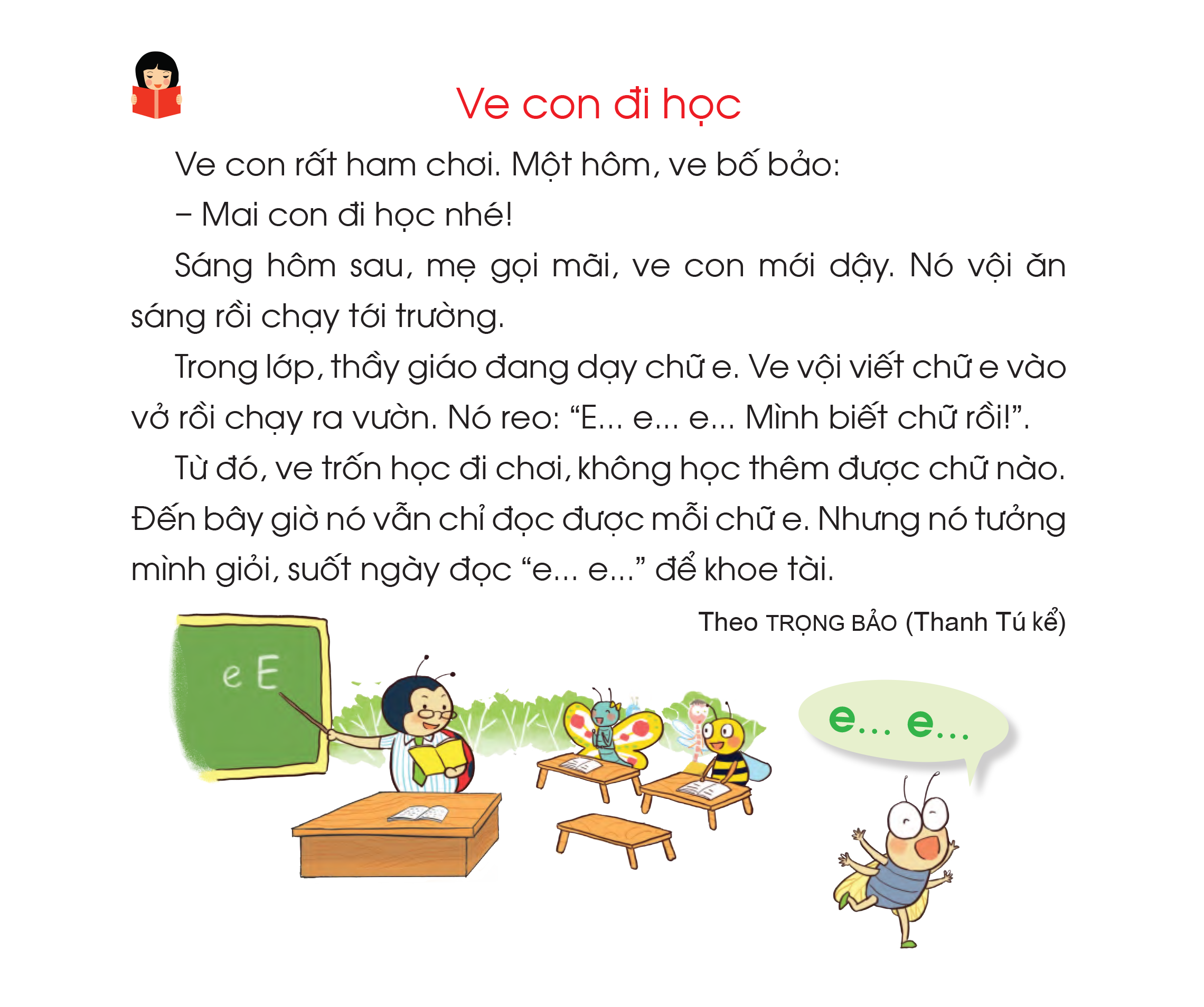 2
1
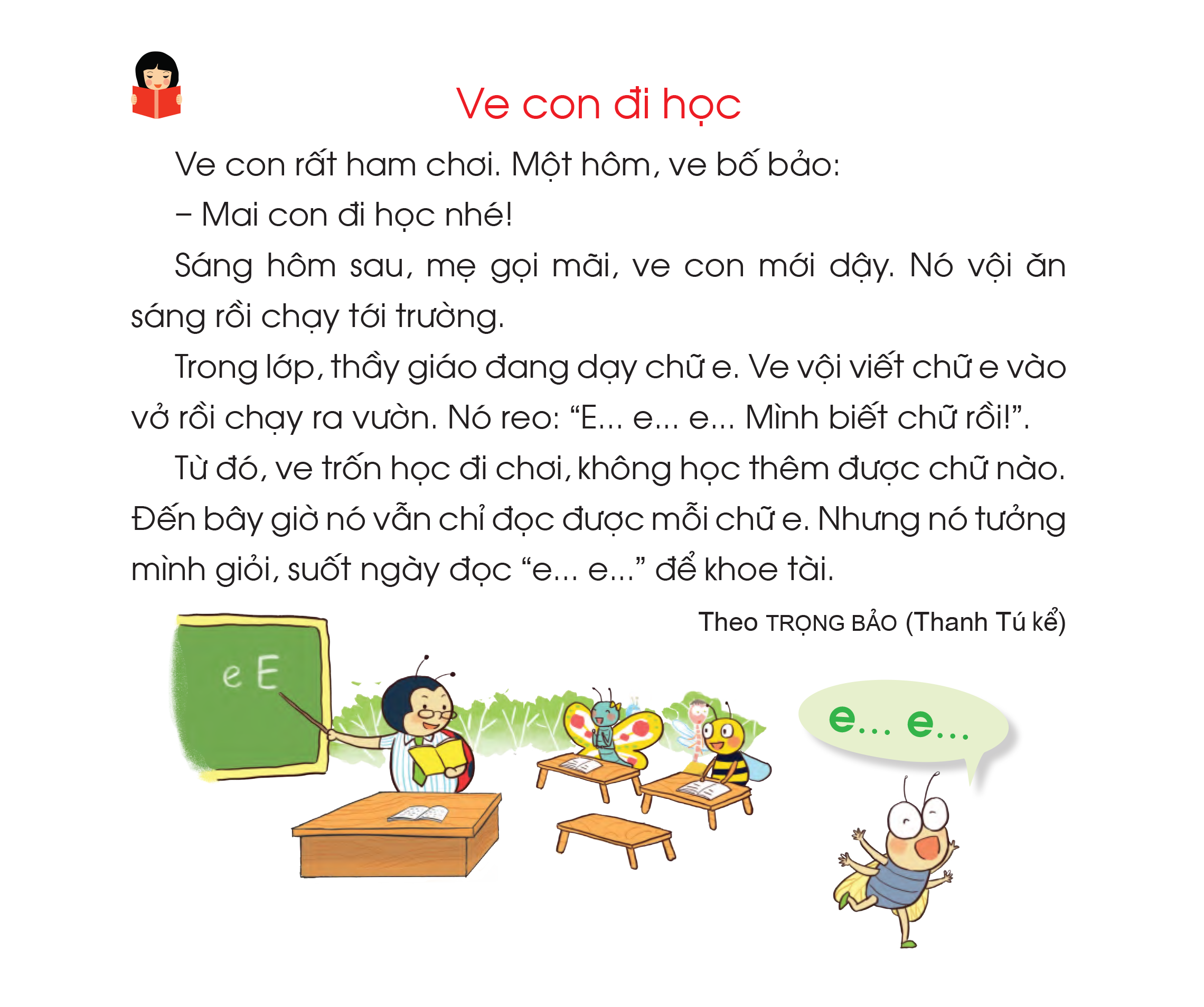 3
5
4
7
6
10
8
9
11
13
12
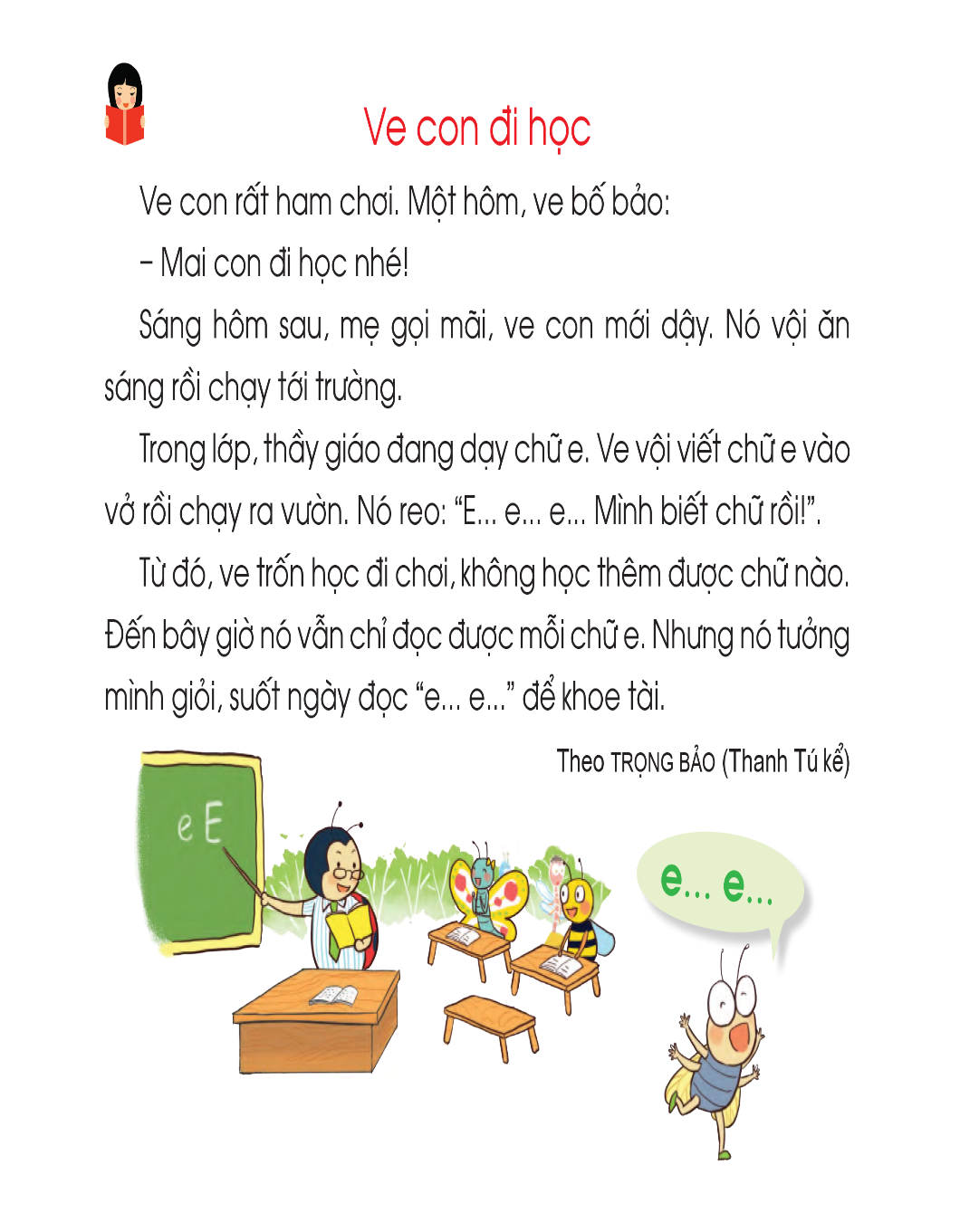 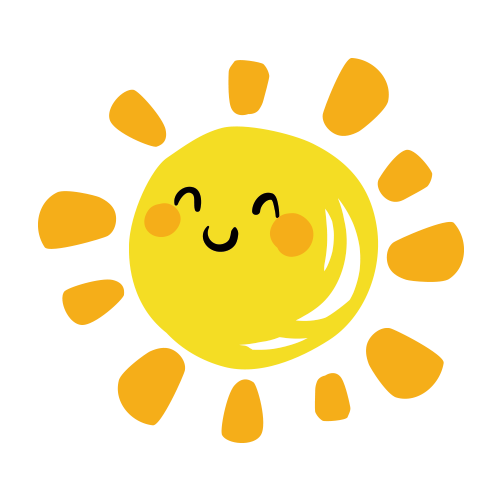 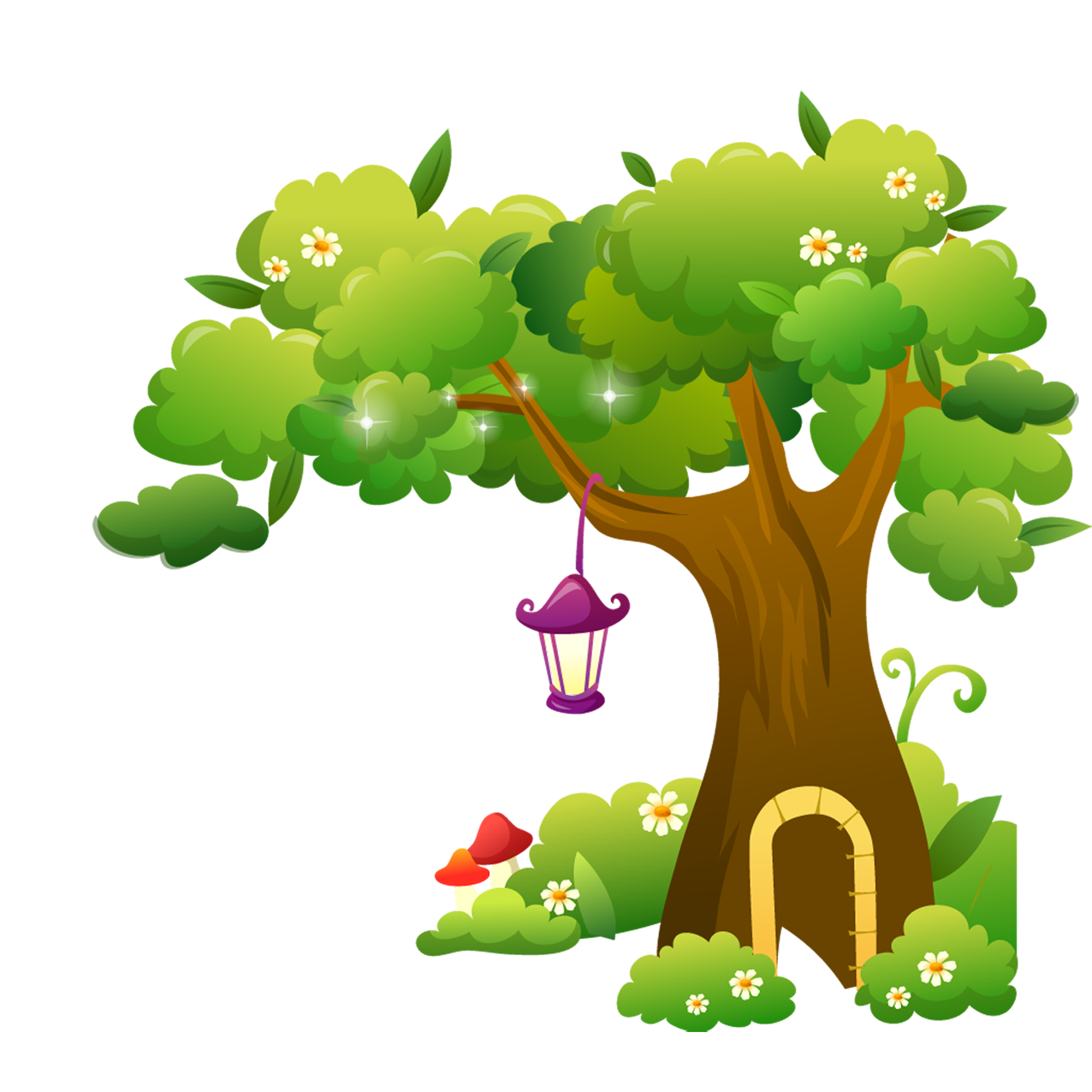 THƯ GIÃN
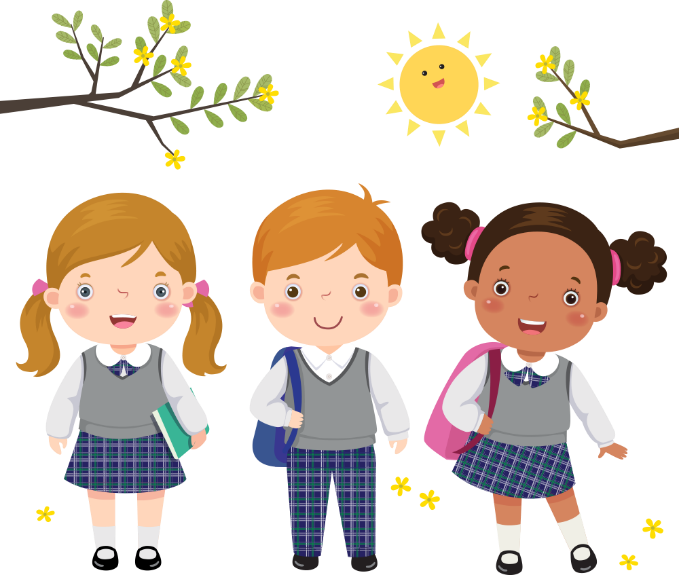 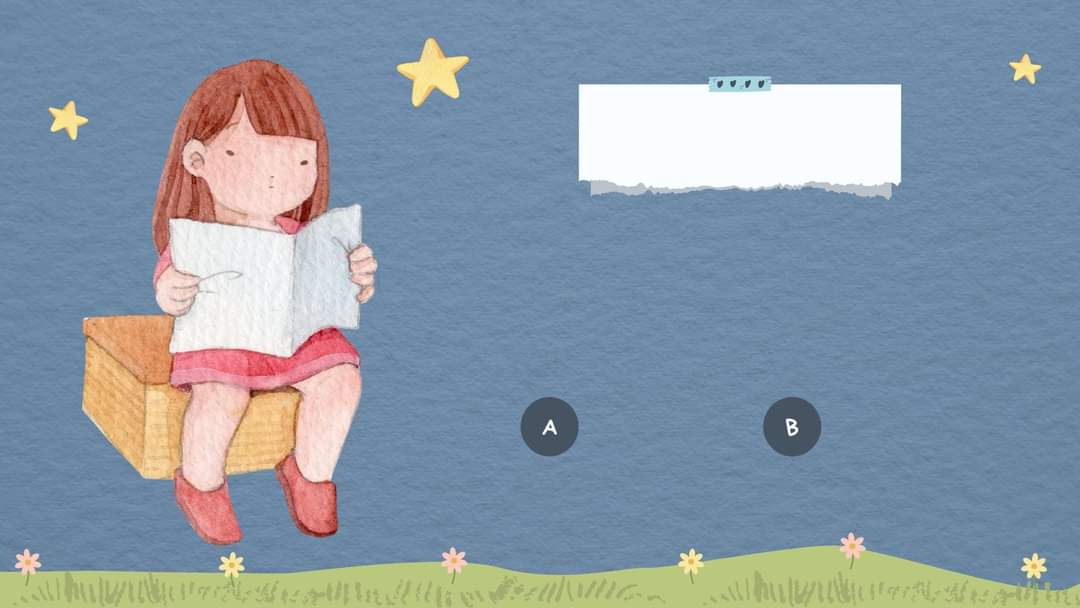 LUYỆN ĐỌC ĐOẠN
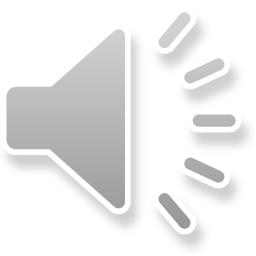 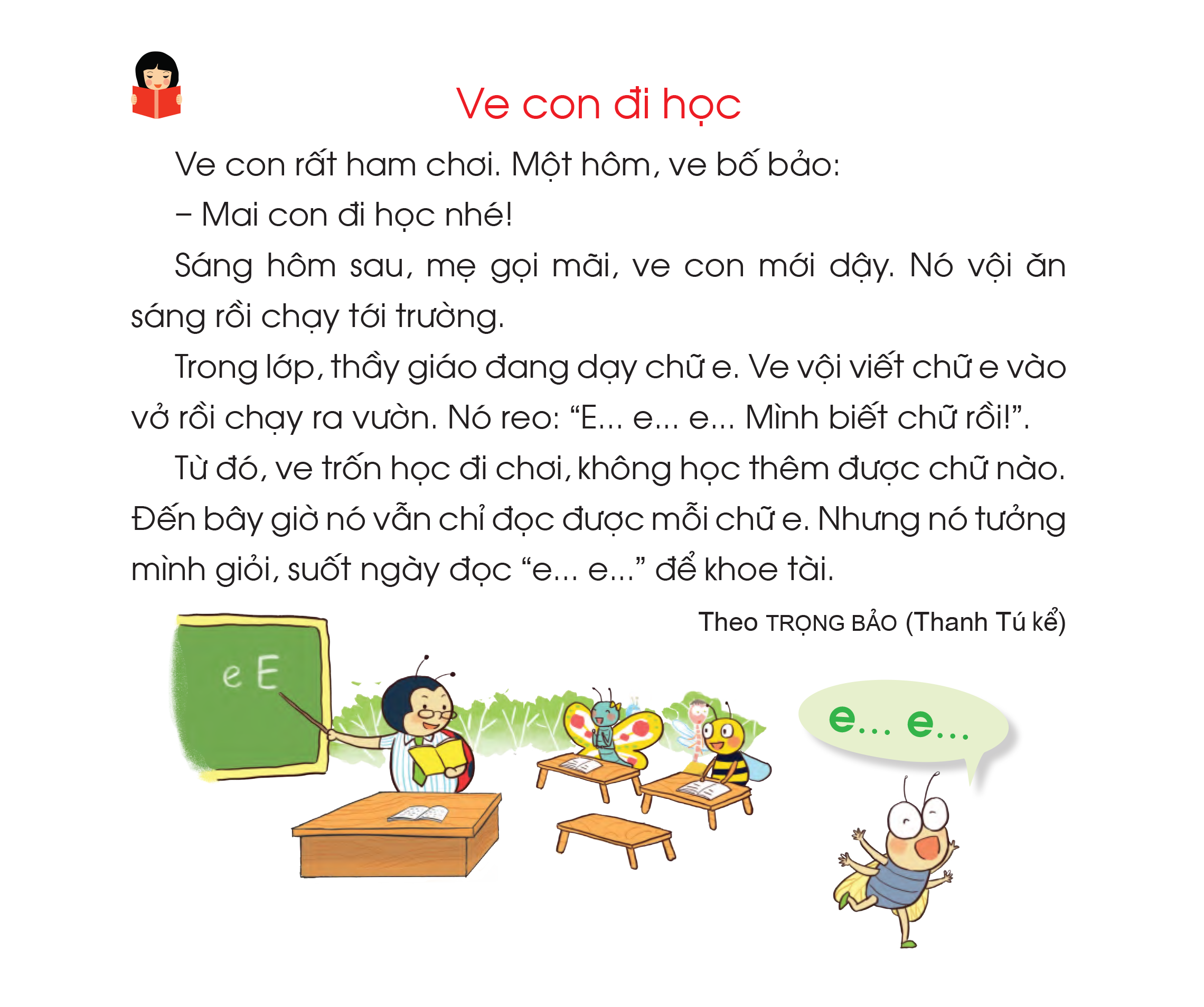 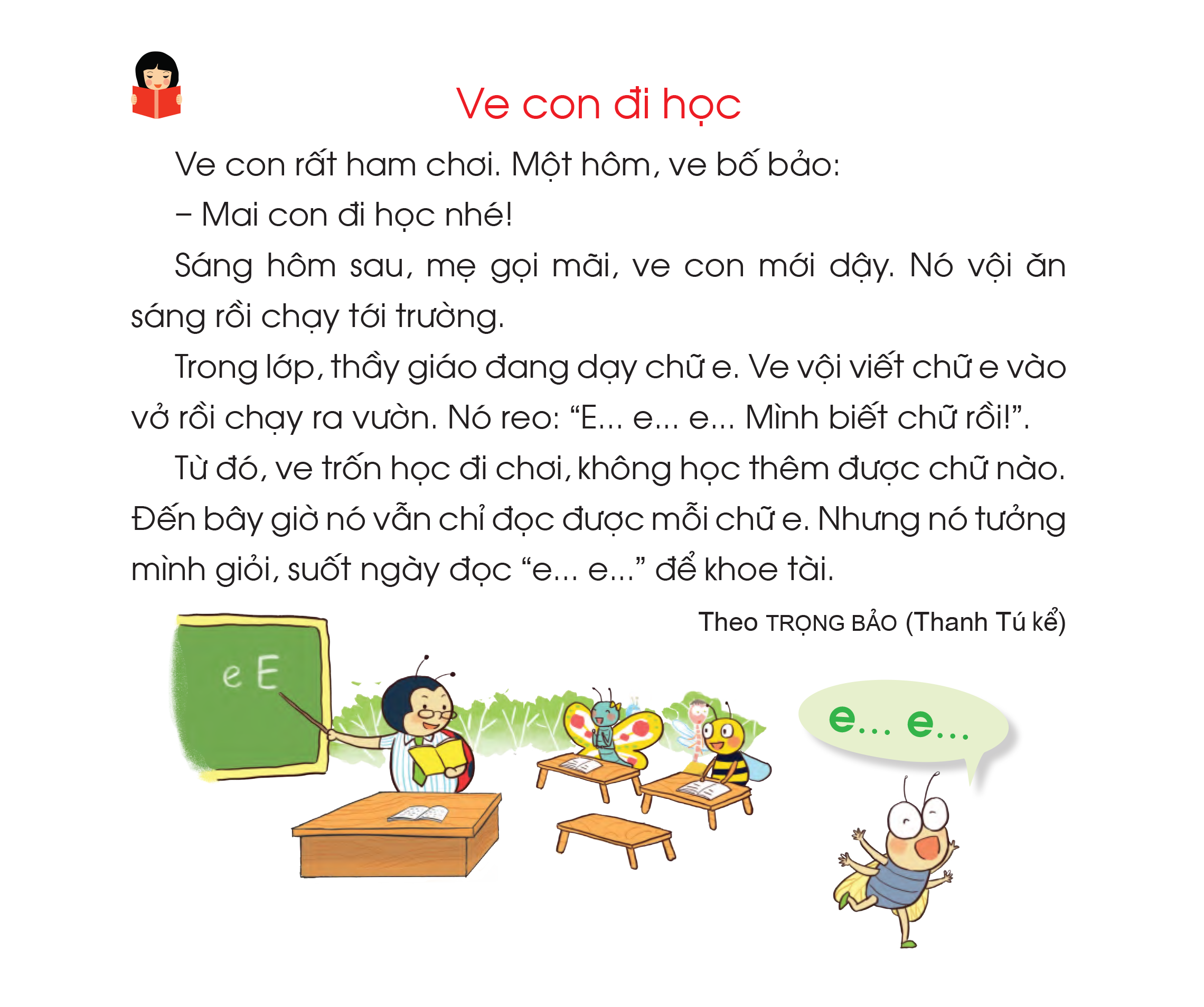 1
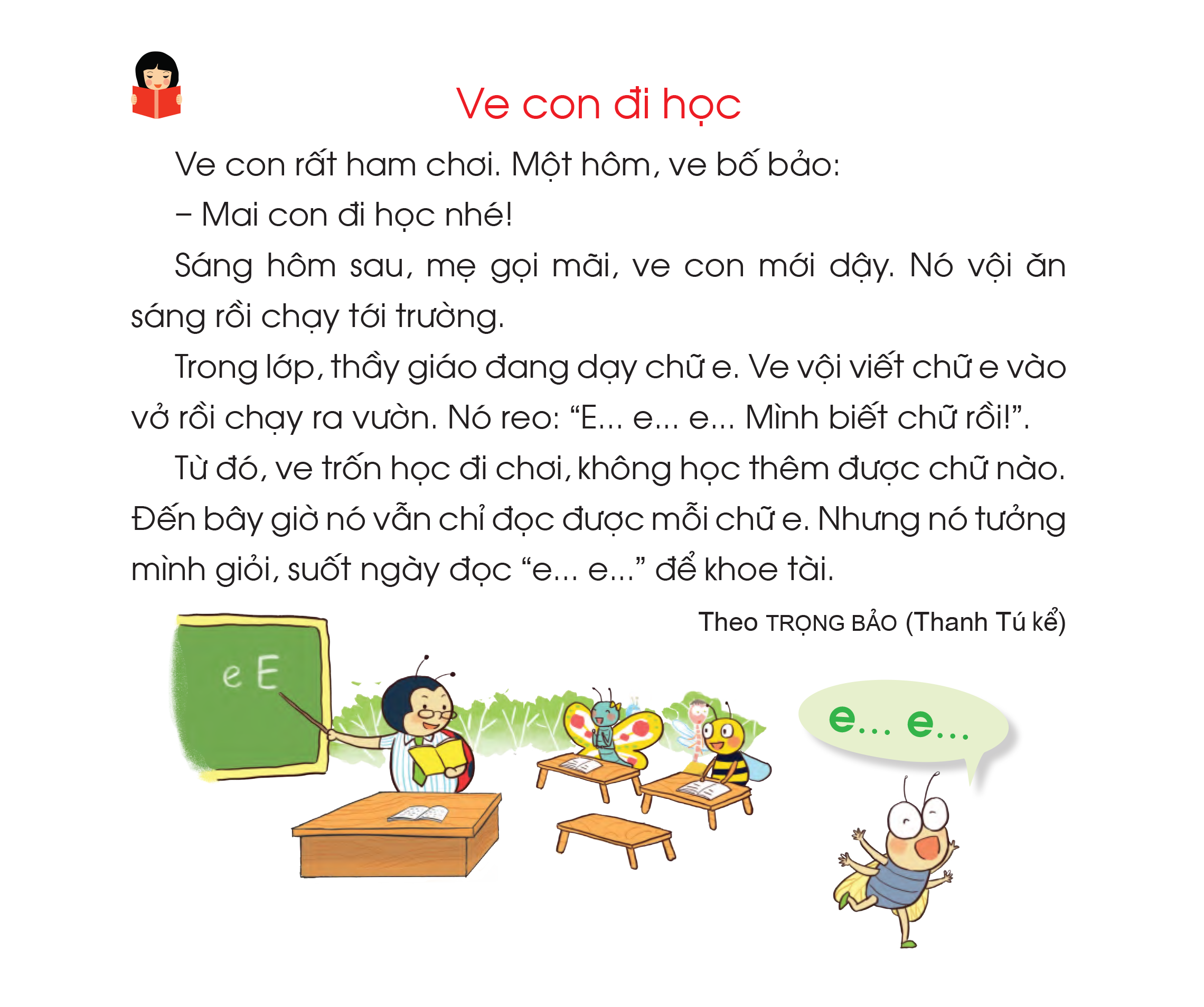 2
3
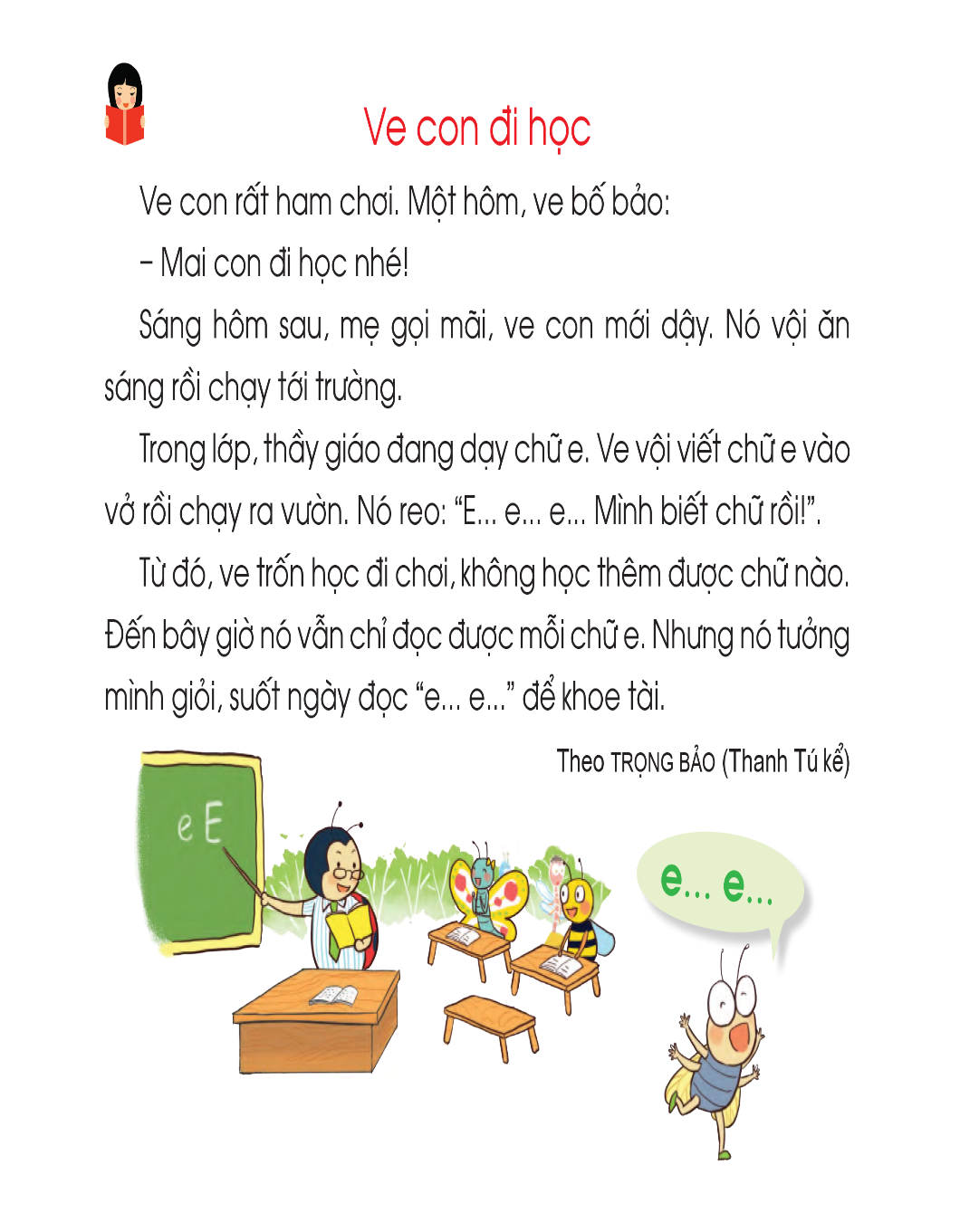